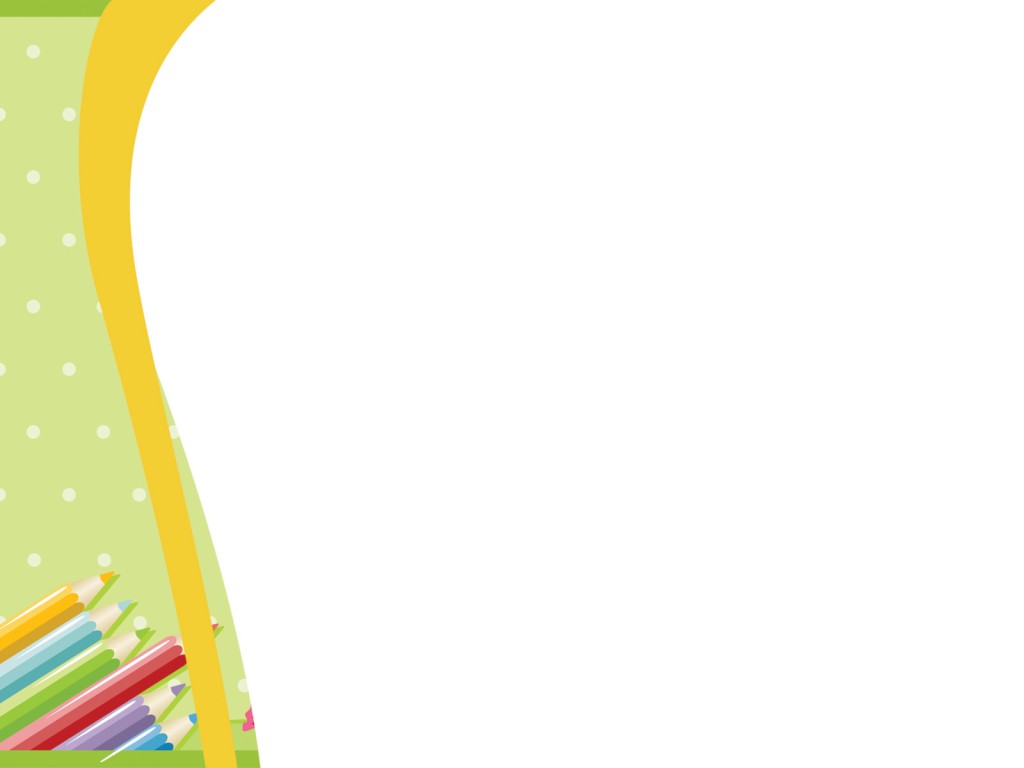 Одушевлённые и неодушевлённые имена существительные
Русский язык 3 класс
учитель начальных классов           ГБОУ ООШ с.Сидоровка                      Баканова Наталия Владимировна
2024 год
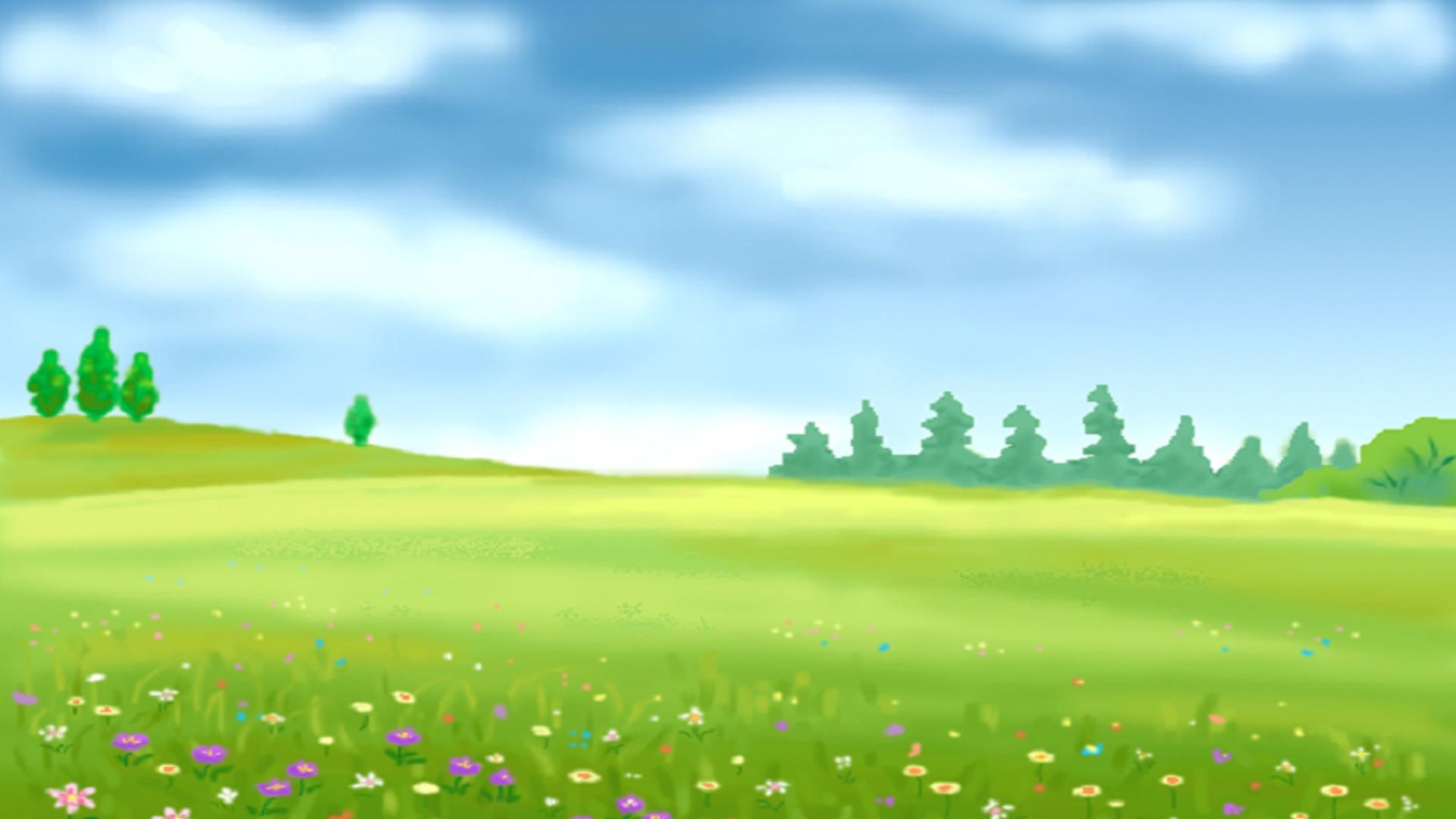 С бородой, а не старик,
С рогами, а не бык,
Доят, а не корова,
Лыко дерёт,
А лаптей не плетёт.
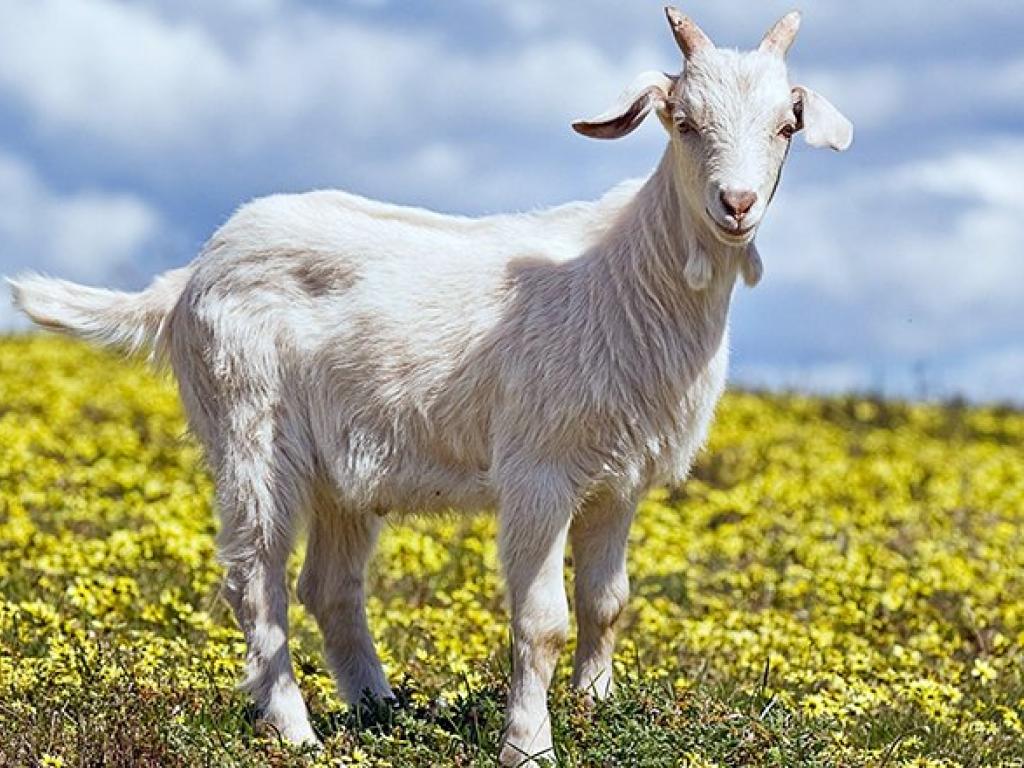 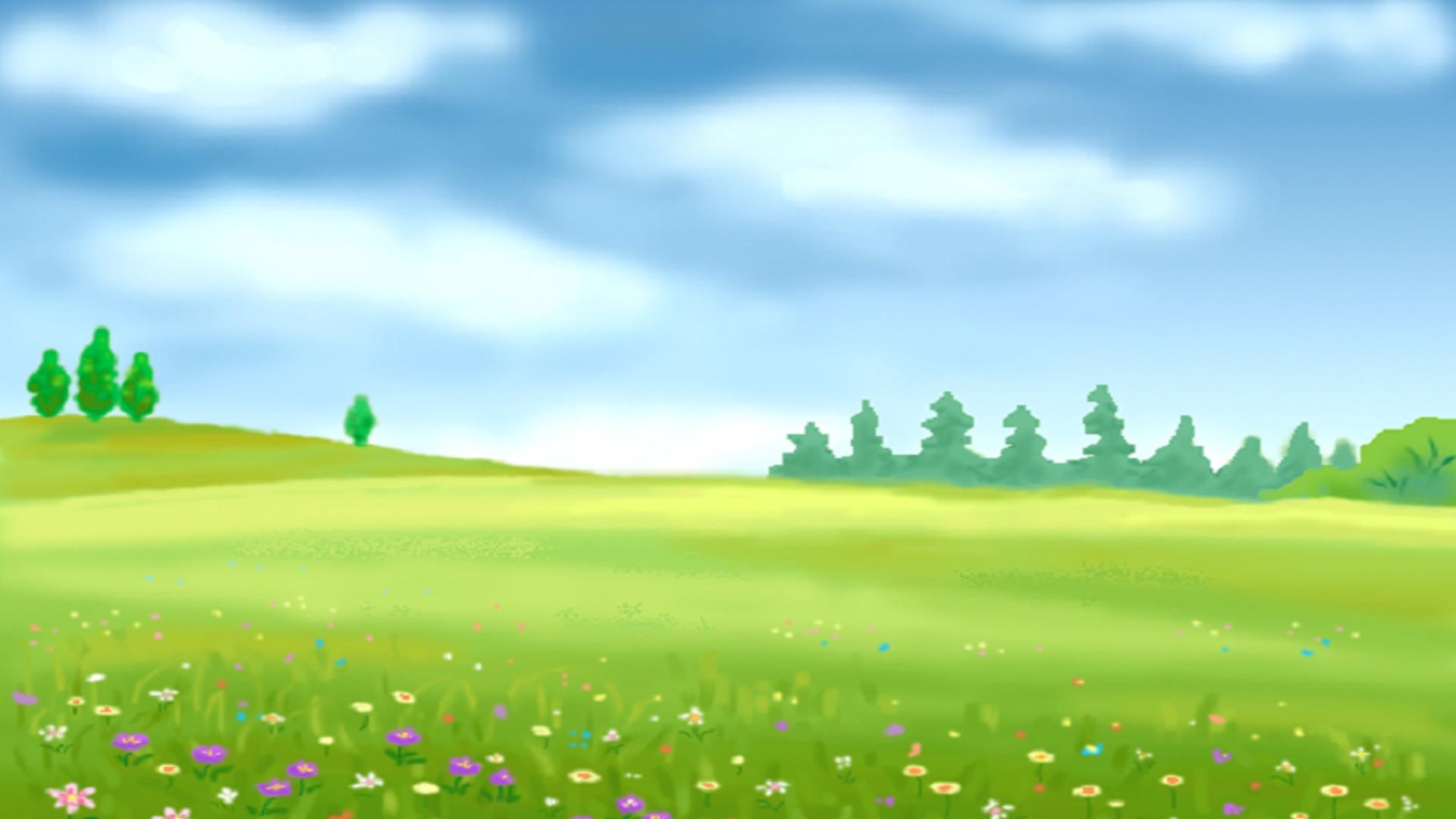 Не мой бы труд,
Не мой бы бег,
Ты плохо жил бы,
Человек.
Но в век машины и мотора
Боюсь,
В отставке буду скоро.
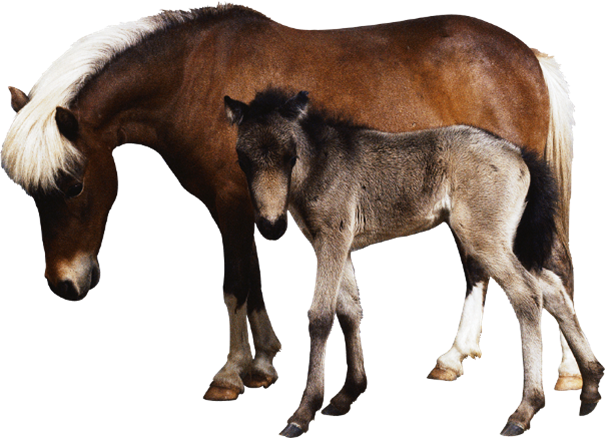 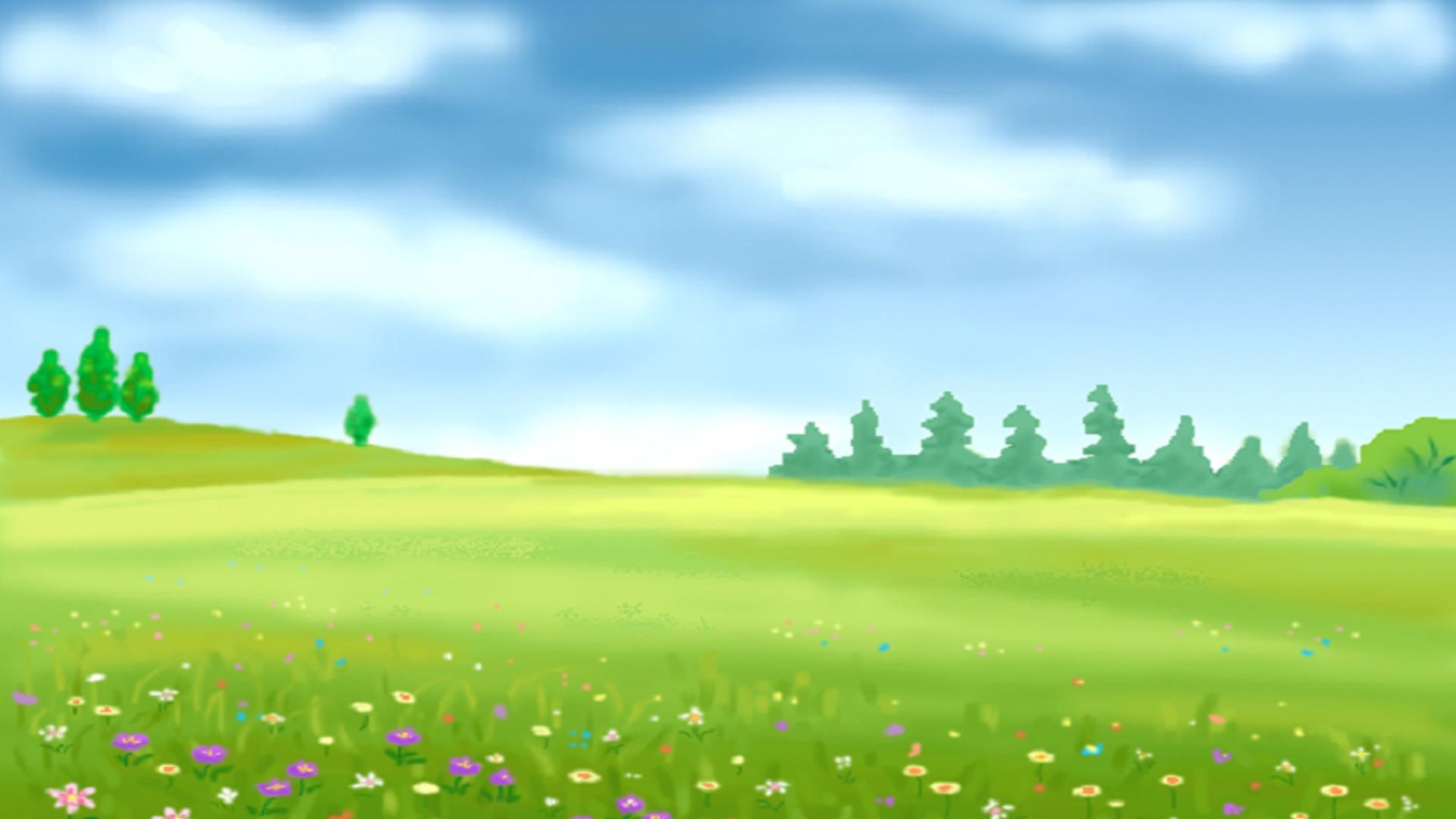 Голодная мычит,
Сытая жует,
Всем ребятам
Молоко дает..
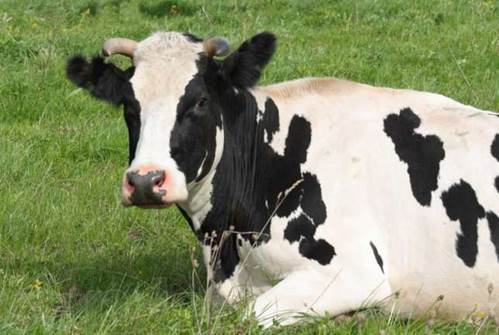 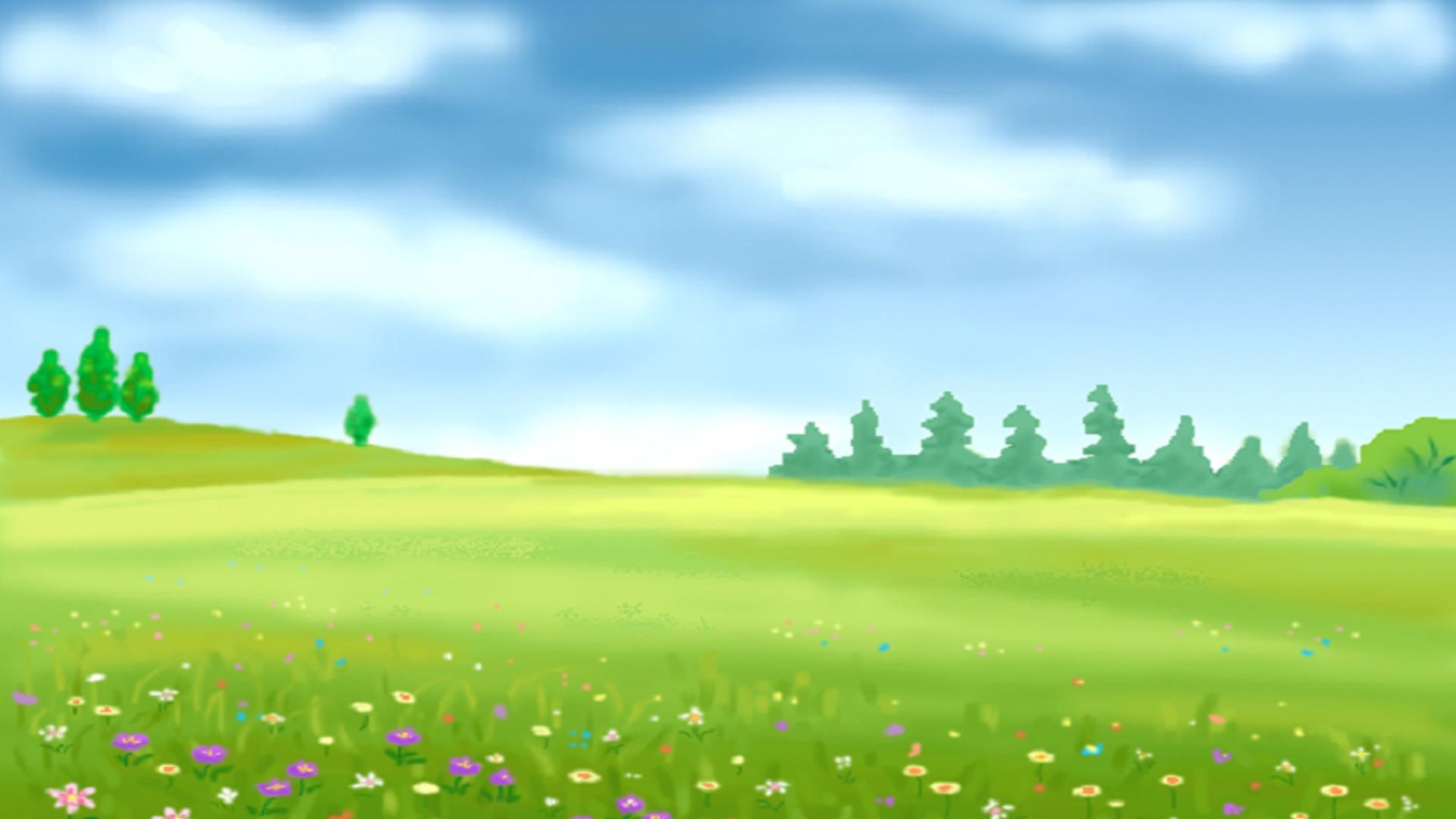 У него большие уши, 
Он хозяину послушен.
И хотя он не велик, 
Но везёт, как грузовик!
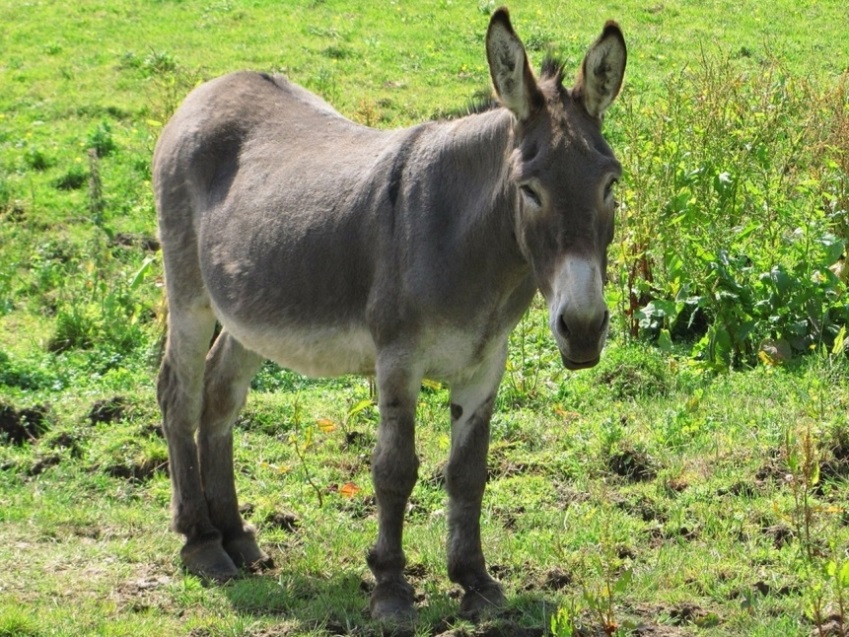 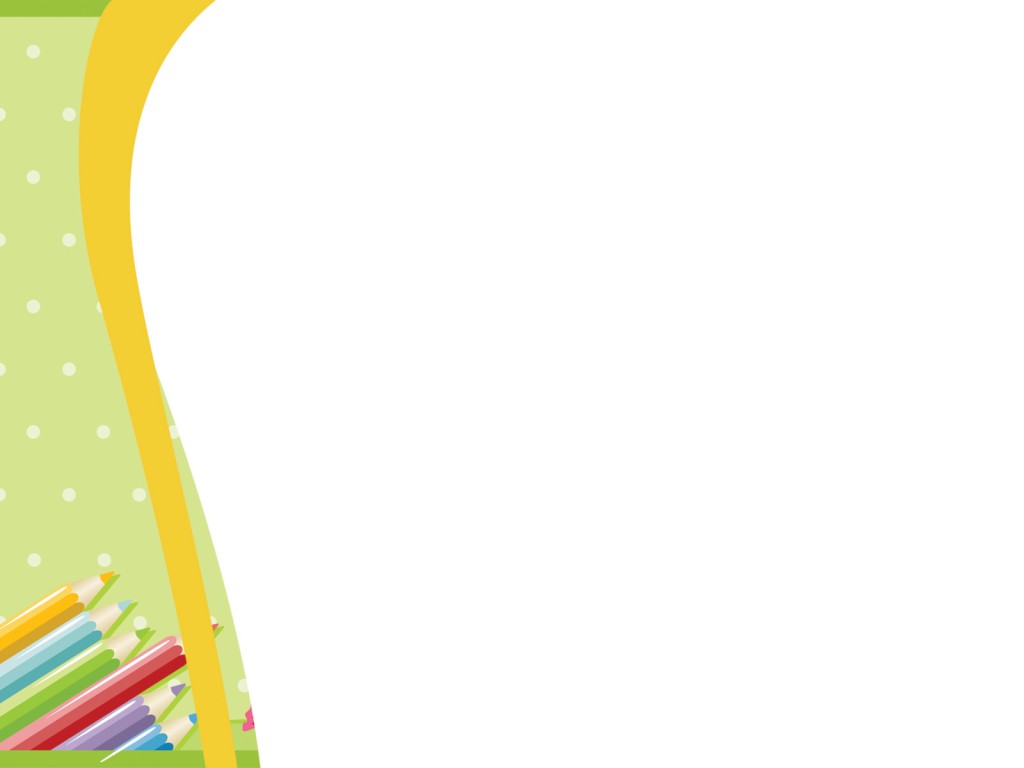 В школьной сумке я лежу, 
Как ты учишься скажу.
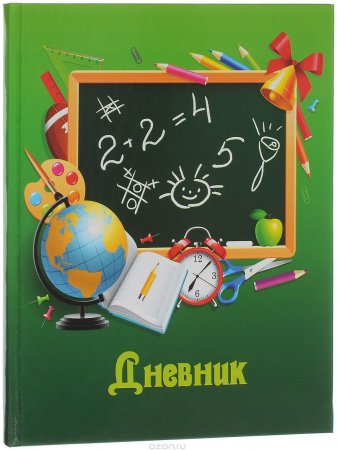 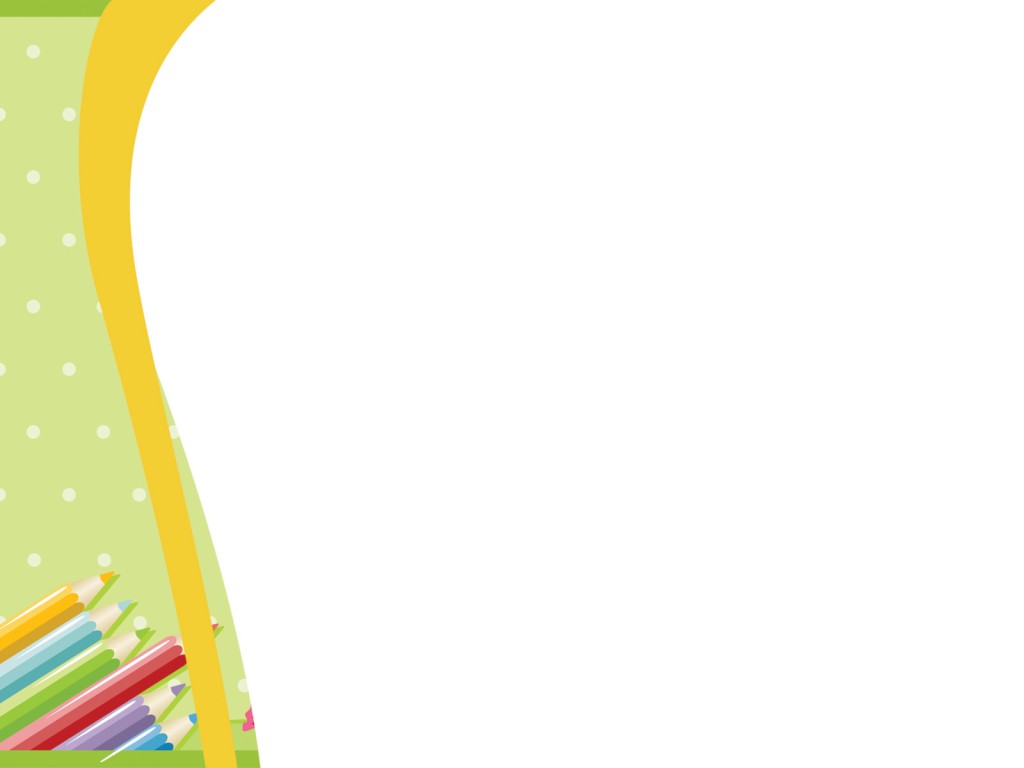 Сговорились две ноги 
Делать дуги и круги.
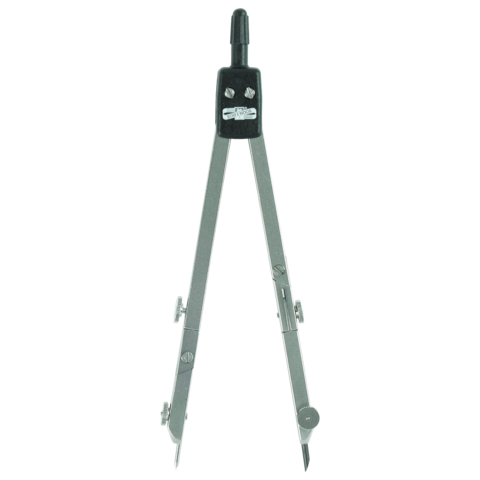 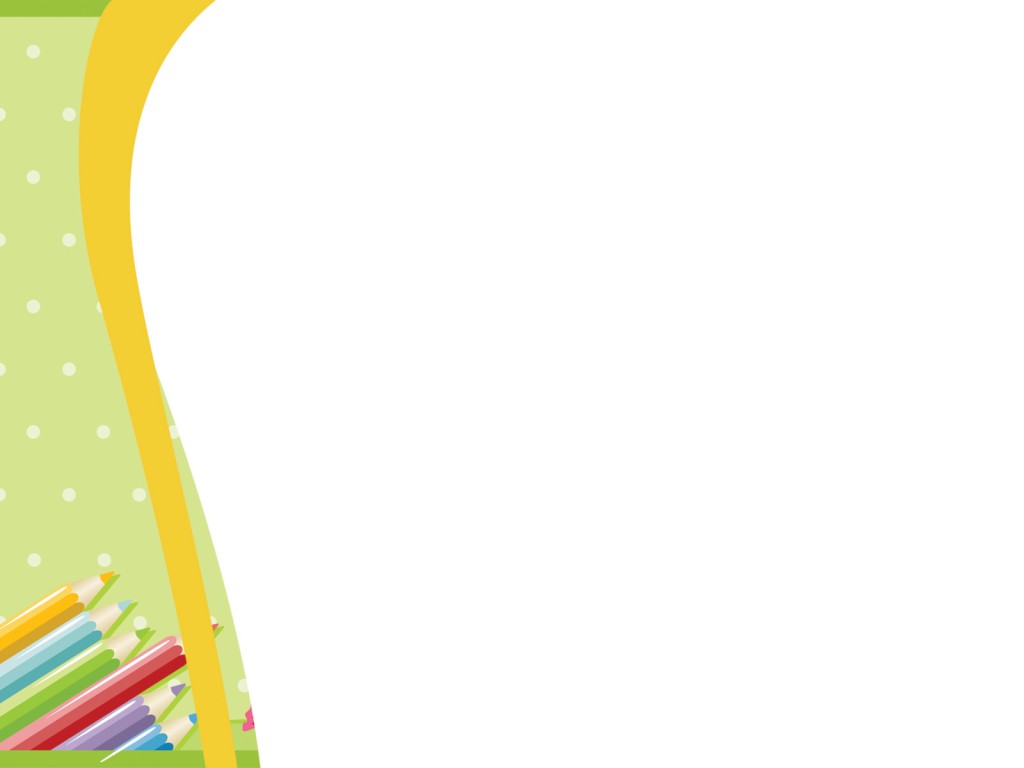 До чего же скучно, братцы,
На чужой спине кататься!
Дал бы кто мне пару ног, 
Чтобы сам я бегать мог.
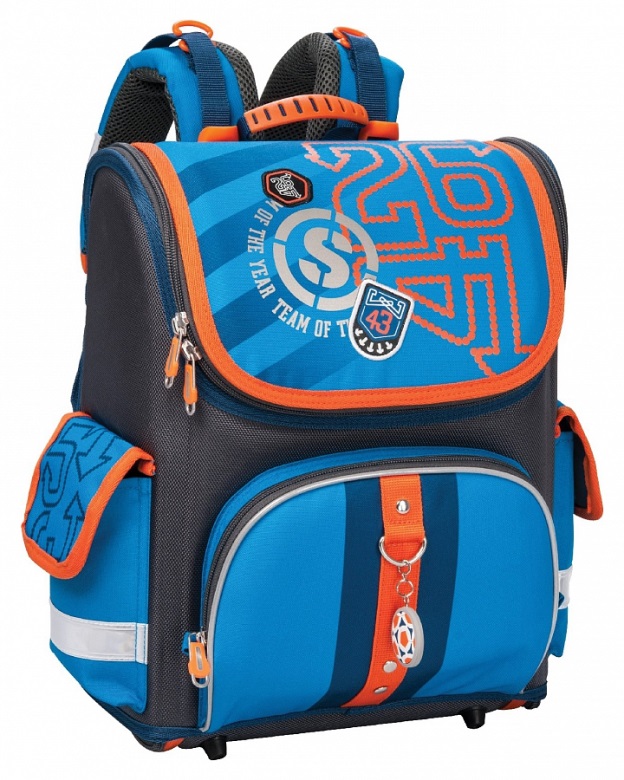 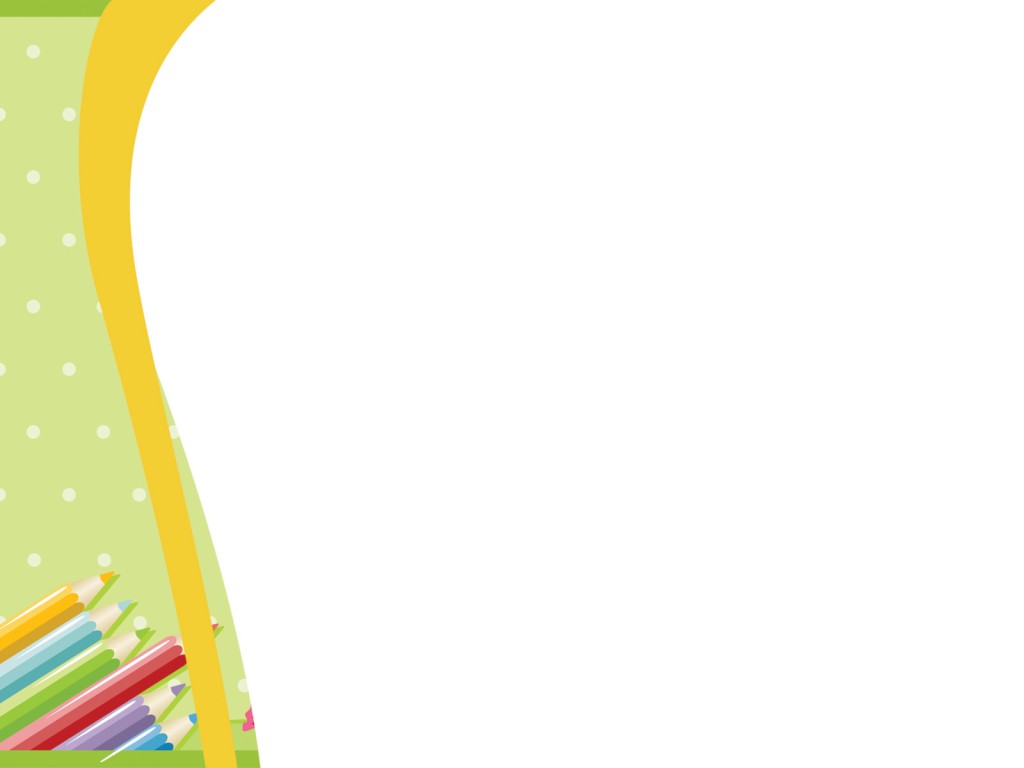 Отгадай, что за вещица: 
Острый клювик, а не птица,
Этим клювиком она
Сеет-сеет семена.
Не на поле, не на грядке-
На листах твоей тетрадки
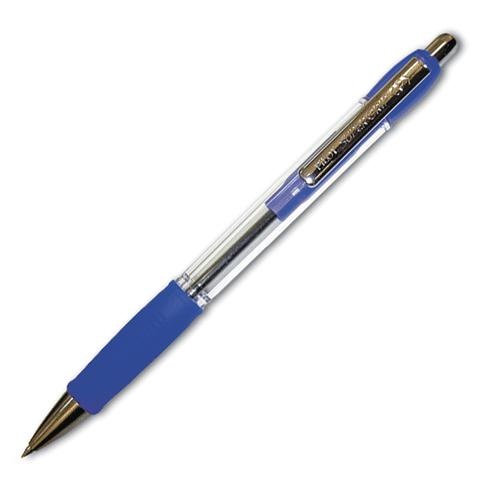 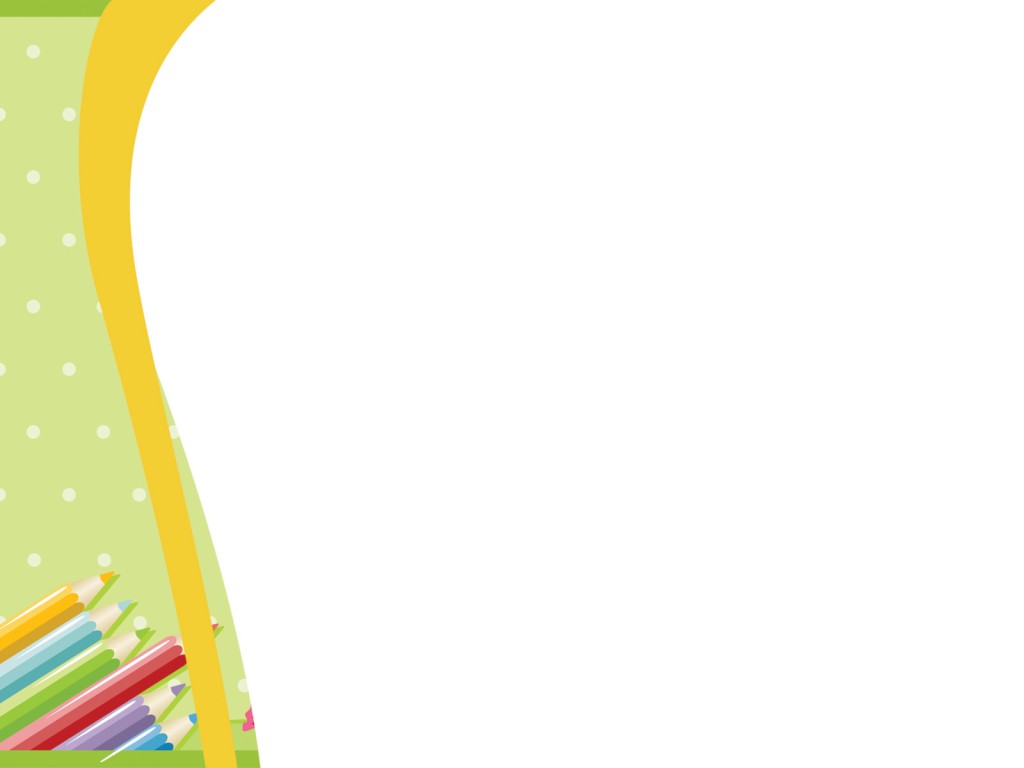 Использованные ресурсы
1.https://deti-online.com
2.http://ejka.ru/blog/zagadki
3. http://www.liveinternet.ru/users/viva-scarlett/post241984614